A.A. 2023-2024CORSO DI METODI MOLECOLARI E BIOINFORMATICAper il CLM in BIOLOGIA EVOLUZIONISTICAScuola di Scienze, Università di Padova
Prof. STEFANIA BORTOLUZZI
WORKING WITH BIOSEQUENCES
Alignments and similarity search
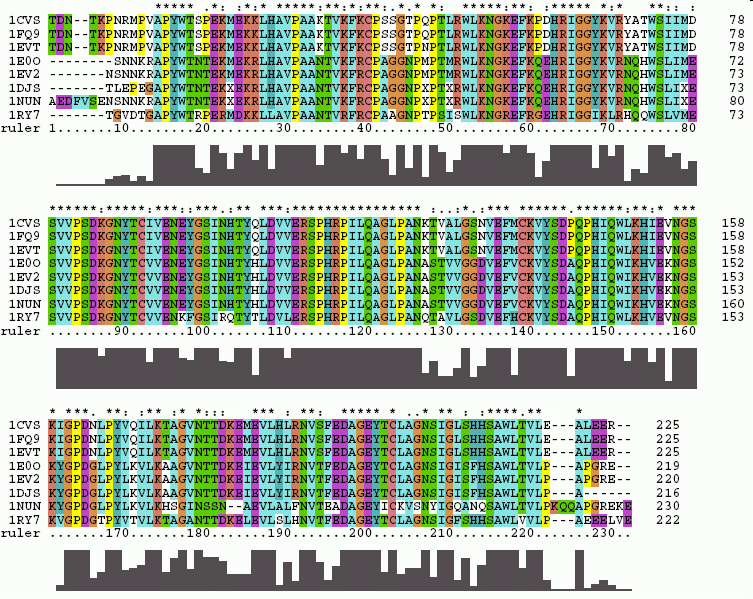 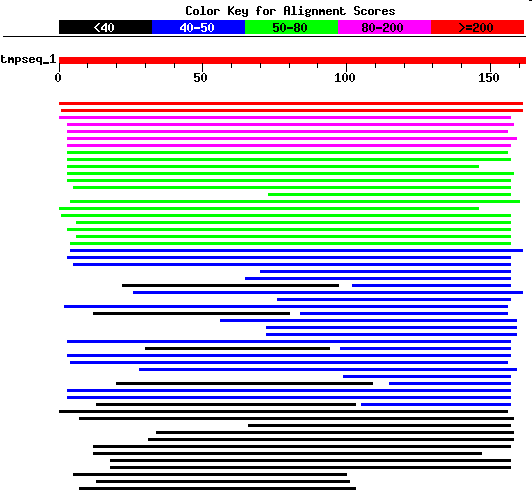 WORKING WITH BIOSEQUENCES
Alignments and similarity search
Ricerca di similarità
 BLAST
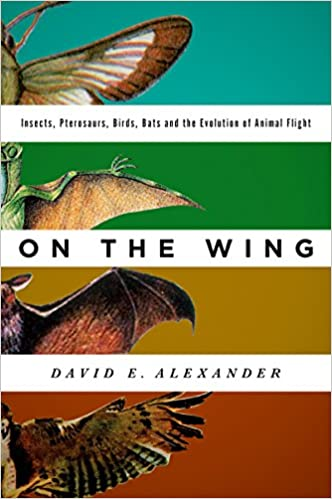 OMOLOGIA E OMOPLASIA
Omologia Similarità dovuta a derivazione dallo 
stesso antenato comune
Omoplasia Similarità dovuta a convergenza, simile 
Pression selettiva su due linee evolutive può condurre 
A caratteri simili

ORTOLOGIA E PARALOGIA
OMOLOGIA
ANTENATO COMUNE
	ORTOLOGIA											PARALOGIA
	PROCESSO DI SPECIAZIONE						DUPLICAZIONE GENICA
Descrivo le relazioni tra geni di una famiglia 
intraorganismo (paralogia) 
o tra diversi organismi (ortologia)
PARALOGIA
ORTOLOGIA
ORTOLOGIA
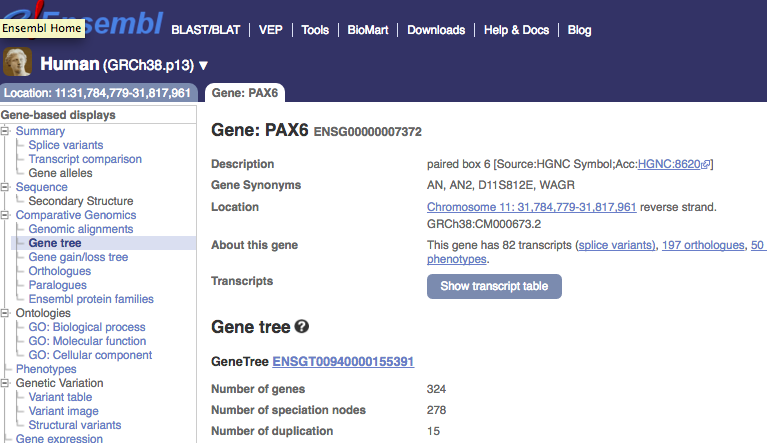 Ensembl Compara
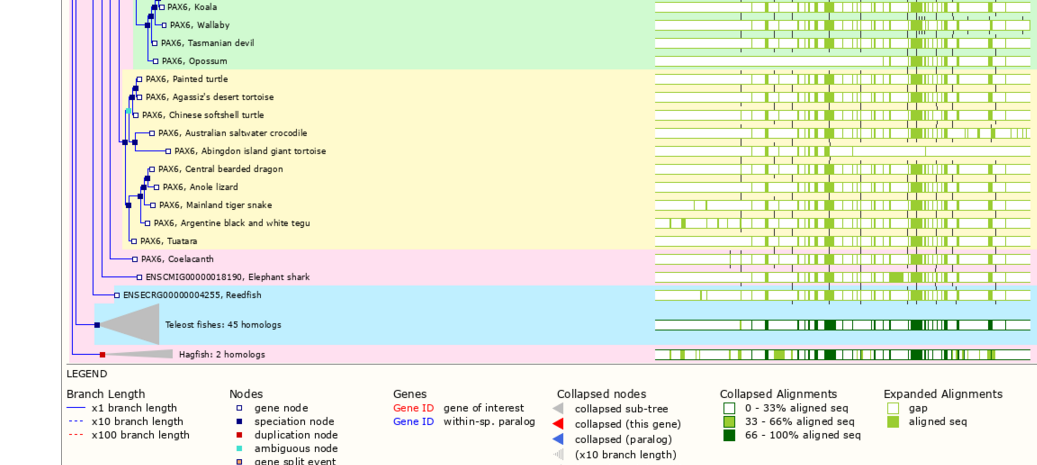 Ricerca di omologia
Percentuale di omologia
RICERCA DI SIMILARITÀ

SIMILARITA’ ? OMOLOGIA

OMOLOGIA 	proprietà di caratteri (sequenze) dovuta alla loro derivazione da una sequenza ancestrale comune
L’omologia è una proprietà qualitativa, non si può misurare.

SIMILARITA’ 	“grado” di somiglianza tra 2 sequenze
La similarità à una proprietà quantitativa, si può misurare

 La similarità osservata tra due sequenze PUO’ indicare che esse siano omologhe, cioè evolutivamente correlate
 La similarità tra sequenze si osserva, l’omologia tra sequenze si può ipotizzare in base alla similarità osservata.






	            Percentuale di similarità!         Ricerca di similarità!
RICERCA DI SIMILARITÀ - Situazione ideale
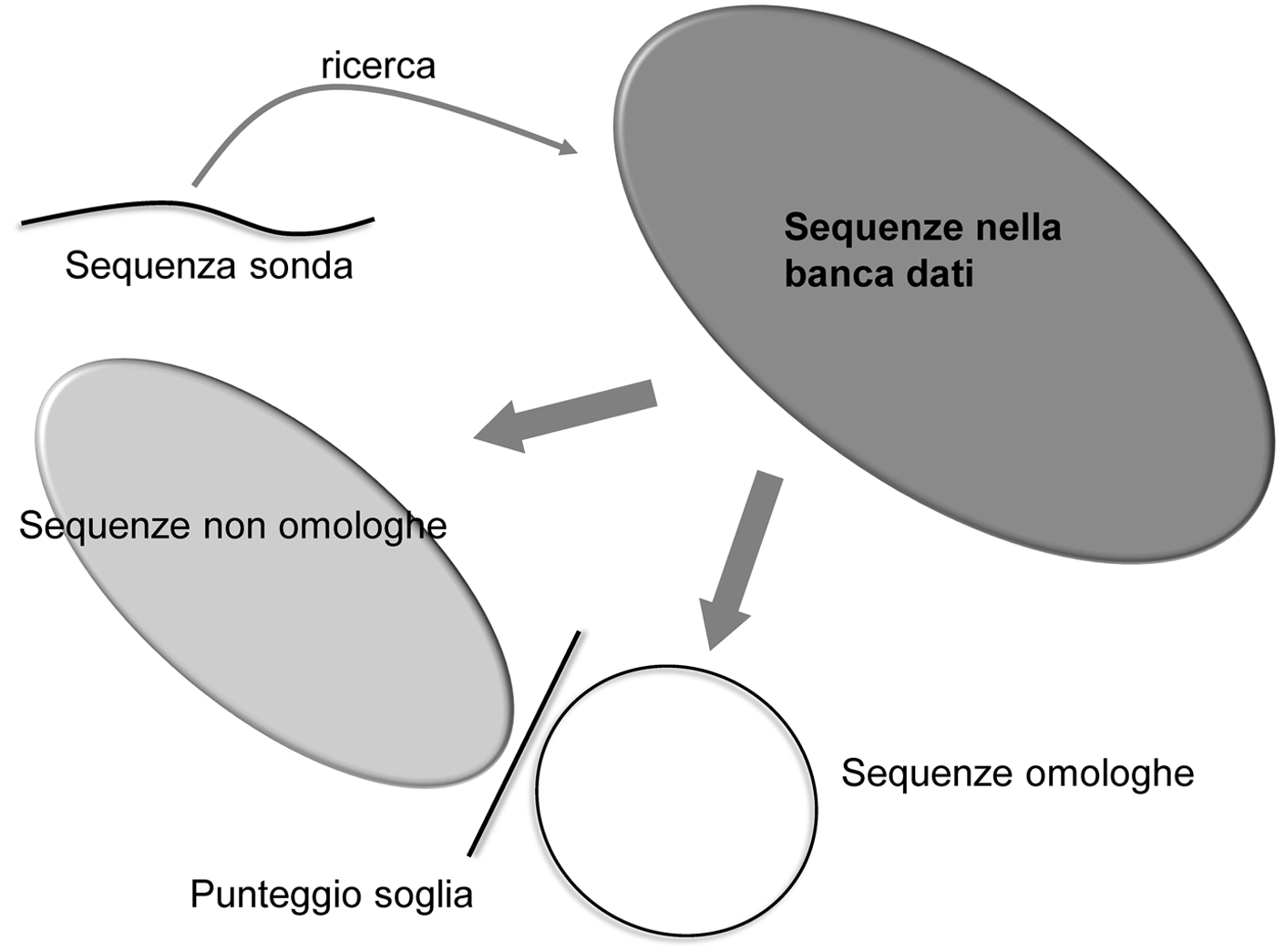 RICERCA DI SIMILARITÀ - Situazione reale
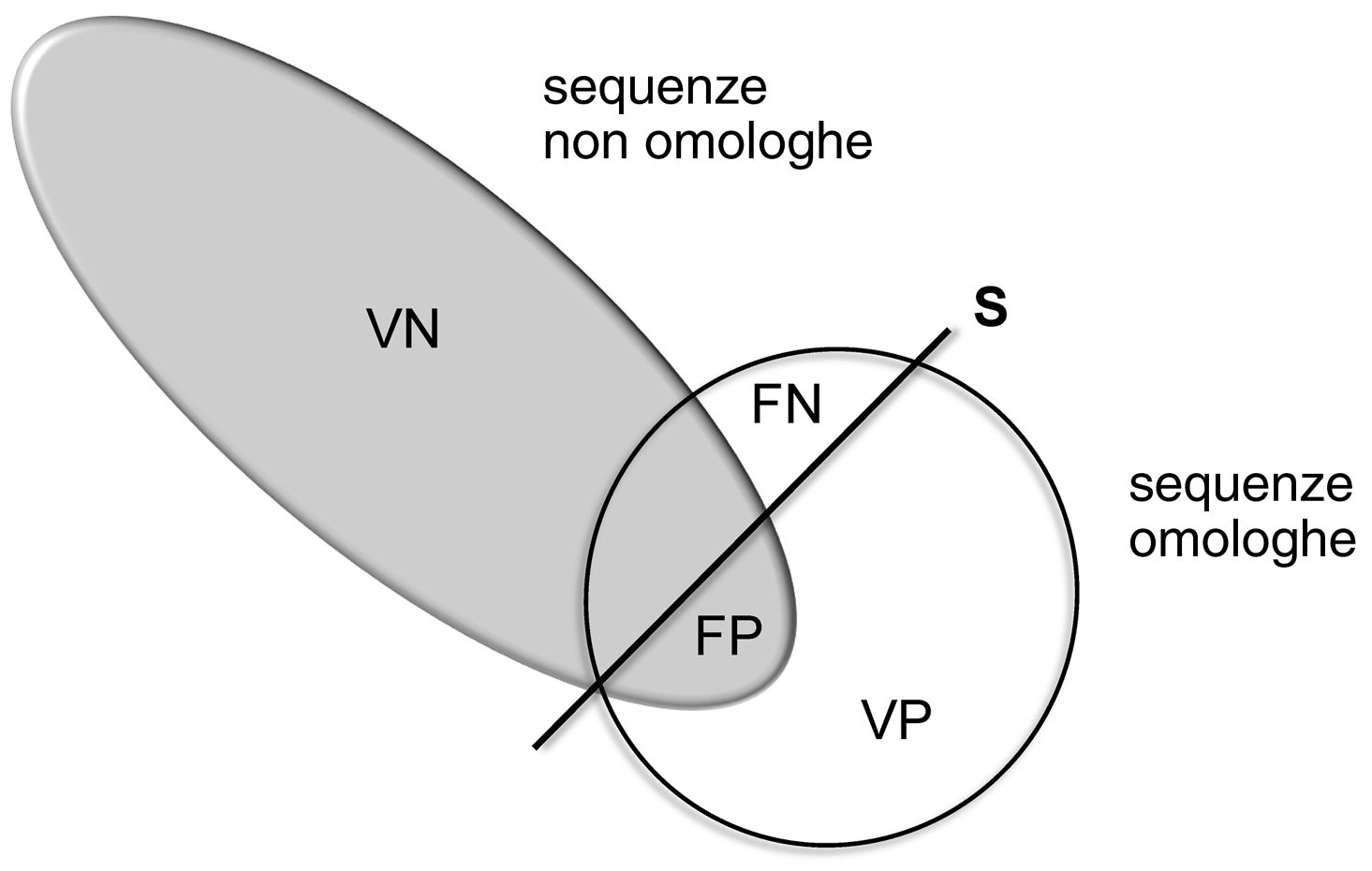 Sensibilità
Se = VP / (VP+FN) 	capacità di classificare correttamente, veri positivi trovati su 					tutti gli effettivamente positivi
Un test sarà tanto più sensibile quanto più bassa risulterà la quota dei FN
Specificità
Sp = VN / (VN+FP)   definisce la probabilità di classificare come negativo un caso 				    effettivamente negativo
Un test sarà tanto più specifico quanto più bassa risulterà la quota dei FP

 Se FN e FP tendono entrambi a 0, sia Se sia Sp tendono a 1
[Speaker Notes: Un test sarà tanto più sensibile quanto più bassa risulterà la quota dei falsi negativi
Un test sarà tanto più specifco quanto più bassa risulterà la quota dei falsi positivi
Se FN e FP tendono a 0 sia Se sia Sp tendono a 1]
Algoritmi esatti  effettuano delle ricerche esaustive ed esplorano tutto lo spazio degli allineamenti possibili (programmazione dinamica)
 Si tratta comunque di algoritmi di ordine n2, ovvero per allineare due sequenze lunghe ognuna 1000 residui, effettuano 1000x1000 = un milione di confronti: troppo lenti!!!!
 Crescita esponenziale delle dimensioni delle banche dati
 Non fattibile l’utilizzo di algoritmi esatti per ricerche di similarità
.
Dimensioni delle banche dati
Ripetitività delle ricerche
Lentezza degli algoritmi “esatti”
Sistemi rapidi ma approssimati di allineamento
Metodi euristici per l’allineamento
Sviluppo di programmi (come FASTA e BLAST) in grado di effettuare velocemente ricerche di similarità, grazie a soluzioni euristiche che sono basate su assunzioni non certe, ma estremamente probabili. 
 In pratica la ricerca è resa più veloce a scapito della certezza di avere veramente trovato la soluzione migliore
.
BLAST 
Basic Local Alignment Search Tool 
(Altschul, 1990)
L’ algoritmo di BLAST è euristico e opera:
Tagliando le sequenze da comparare in piccoli pezzi (parole)
Ignorando tutte le coppie di parole (sequenza query/database) la cui comparazione dà un punteggio inferiore ad un limite fissato
Cercando di estendere tutte le hits rimanenti sino a che l’allineamento locale raggiunge un certo punteggio
Dati una SEQUENZA QUERY ed un DATABASE DI SEQUENZE, BLAST ricerca nel database “parole” di lunghezza almeno “W” con un punteggio di similarita’ di almeno “T” una volta allineate con la sequenza “query” (HSP, High Scoring Pairs).
Le “parole” selezionate vengono estese, se possibile, fino a raggiungere un punteggio superiore a “S” oppure un “E-value” inferiore al limite specificato.
Se due sequenze hanno una parola identica o quasi identica in comune possono essere correlate











HSP = coppia di segmenti delle due sequenze che, allineati senza indel, mostrano un punteggio non aumentabile estendendo l’allineamento locale
 Se due sequenze hanno un HSP probabilmente sono correlate
1- Seeding
In sequenze di DNA
 W = 7
In sequenze proteiche
W = 2-3
2 - Extension
La fase successiva comporta l’estensione dei seed
L‘estensione avviene in entrambe le direzioni
Blast ha un meccanismo per decidere quando fermare l’estensione (Evaluation)
3 - Evaluation
The quick brown fox jumps over the lazy dog
||| |||   |||||      |      |   ||          
The quiet brown cat purrs when she sees him

The quick brown fox jump
||| |||   |||||      |  
The quiet brown cat purr
123 45654 56789 876 5654  
000 00012 10000 123 4345		drop off score 										  cut-off=5
Score ->
drop off score ->
Estensione verso destra >>>> 
 Diamo punteggio 
+1  a ciascun match
–1 a ciascun mismatch.
 Calcoliamo il drop off score sempre a partire dal massimo raggiunto in precedenza (punteggio 9).
 Quando il drop off raggiunge 5, si interrompe l’estensione.
Two-hits algorithm  Gapped BLAST
Le word-hits tendono a clusterizzare lungo le diagonali
L’algoritmo two-hits richiede che le word-hits siano entro una distanza prestabilita
Significatività di un allineamento
Sequenze allineate
ATTGCCCACGTTCGCGATCG
Osservazione

									Score = S
ATAGGGCACTTT-GCGATGA
** *  *** ** *****
Ipotesi alternative
OMOLOGIA?
CASO?
Significatività di un allineamento
Per comprendere quale è la probabilità di ottenere un certo allineamento per caso, è necessario disporre in un modello basato su sequenze casuali. 

Allineamenti lunghi tendono a avere score maggiori anche se i segmenti allineati sono poco simili.
[Speaker Notes: Just as the sum of a large number of independent identically distributed (i.i.d) random variables tends to a normal distribution, the maximum of a large number of i.i.d. random variables tends to an extreme value distribution. In studying optimal local sequence alignments, we are essentially dealing with the latter case]
Il risultato di una ricerca di similarità è una lista dei migliori allineamenti, tra la sequenza query e le sequenze “estratte” dal database. La SIGNIFICATIVITA’ di ciascun allineamento si esprime come:- P value: probabilita’ di ottenere un allineamento con punteggio uguale o migliore di quello osservato per casoSi calcola mettendo in relazione il punteggio osservato (S) con la distribuzione attesa di HSP quando si comparano sequenze random della stessa lunghezza e composizione di quella in analisi (query sequence)Più il P value è vicino a 0 più è significativo (2x10-245 e’ meglio di 0.001 !!!)- E value: (Expectation value) numero atteso di allineamenti con punteggio uguale o migliore di quello osservatoPiù è basso più è buono
Significatività di un allineamento
Per sequenze di lunghezza m e n, sufficientemente lunghe, la distribuzione degli score (S) di HSP non è una normale ma dipende da due parametri (K e λ) 			 
secondo l’equazione (di Gumbel o del valore estremo)  

				P(score>=S)=1-exp(-Kmn e-λS)

E-value per lo score S     E = mn * Pval(S) = Kmn e-λS

Al crescere di m e n (“search space”) il valore E aumenta linearmente
La dipendenza di E da S è esponenziale
K e λ dipendono dalla matrice di punteggi utilizzata e dalle gap penalties
Karlin e Altschul, 1990
[Speaker Notes: Just as the sum of a large number of independent identically distributed (i.i.d) random variables tends to a normal distribution, the maximum of a large number of i.i.d. random variables tends to an extreme value distribution. In studying optimal local sequence alignments, we are essentially dealing with the latter case]
Significatività di un allineamento
BIT SCORE = a log-scaled version of a score

BIT SCORE		S’ = (λS-lnK)/ln2  
  
Score “normalizzato” indipendente dal search space.
Permette di confrontare i risultati di ricerche diverse (per matrici di sostituzione e banche dati)

Es. BIT SCORE = 30 
Servirebbero 230 allineamenti casuali per trovare uno score migliore. 
Ogni volta che lo score cresce di un punto il numero di allineamenti cresce di un fattore 2
Karlin e Altschul, 1990
[Speaker Notes: The bit score (S) is determined by the following formula: S = (λ × S − lnK)/ ln2 where λ is the Gumble distribution constant, S is the raw alignment score, and K is a constant associated with the scoring matrix used. Clearly, the bit score (S) is linearly related to the rawalignment score (S). Thus, the higher the bit score, the more highly significant the match is. The bit score provides a constant statistical indicator for searching different databases of different sizes or for searching the same database at different times as the database enlarges.]
From: 
NCBI “The Statistics of Sequence Similarity Scores”

https://www.ncbi.nlm.nih.gov/BLAST/tutorial/Altschul-1.html
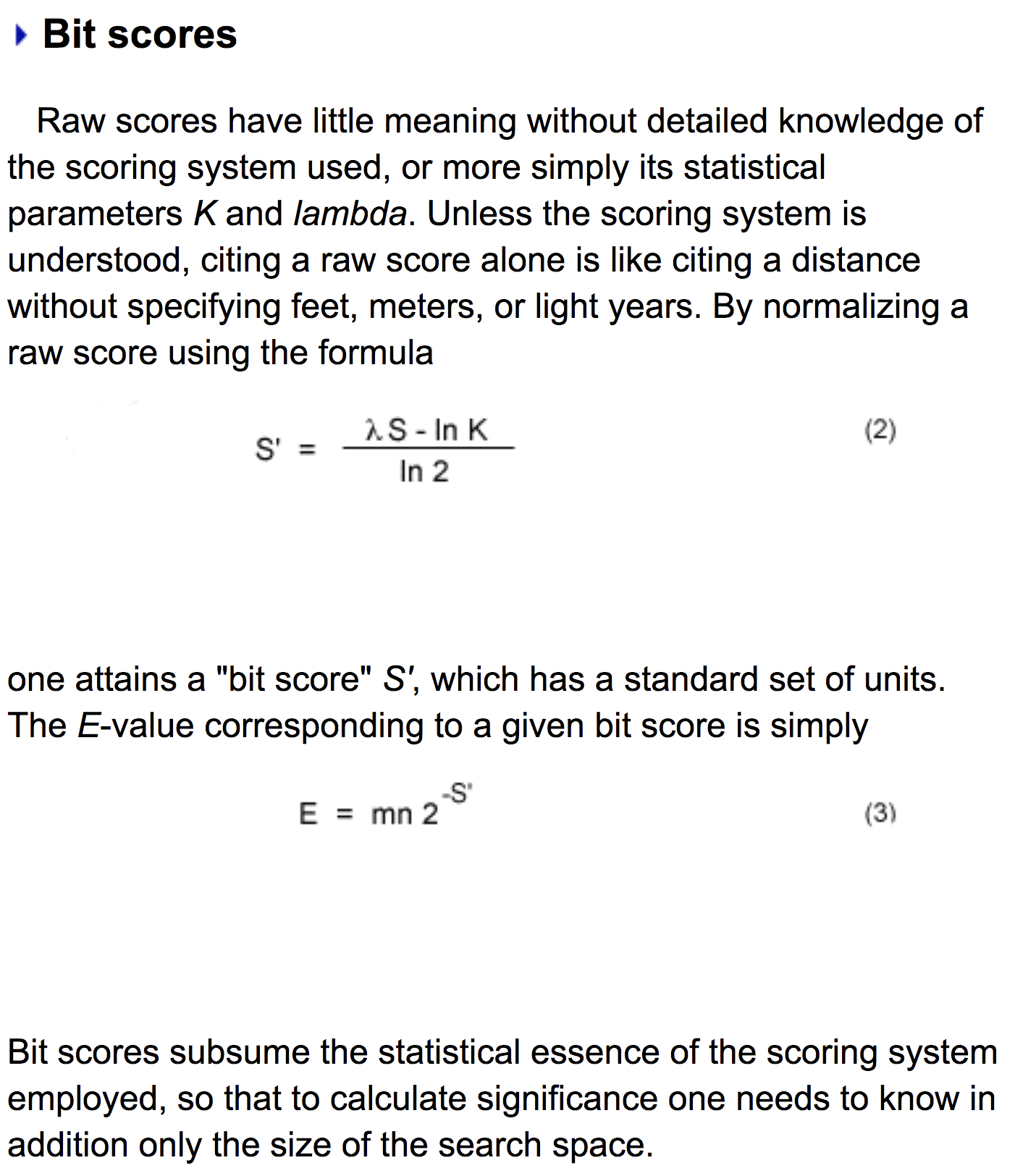 Ripetere (es. 10.000 volte)
salvando tutti i punteggi
Sequenze randomizzate
Allineamento
(matrice Blosum62, gap=-11)
Score = 9
C D V Y - C
Seq1   
Seq2
Seq1   
Seq2
C V E Y L C
Score    9 -3 -2 7 -11 9
Significatività di un allineamento
Allineamento
(matrice Blosum62, gap=-11)
Score = 20
Seq1   V D C - C Y
Seq2   V E C L C Y
Score    4  2  9-11 9 7
Seq1   
Seq2
V D C C Y
V E C L C Y
Sequenze 
originali
C D V Y C
C V Y L E C
Distribuzione score casuali
Frequenza
Score allineamento (20)
Score
Usare BLAST
			OPZIONI

Sequenza query	nucleotidica
					proteica
					(sequenza in formato FASTA, GenBank Accession numbers 				o GI numbers)

Database			database di seq. nucleotidiche
					database di seq. proteiche

Programma			Standard BLAST (blastn)
					Standard protein BLAST (blastp)
					translated blast (blastx, tblastn, tblastx)
					MEGABLAST
					PSI-BLAST
					PHI-BLAST
…
Blast selection table
https://www.ncbi.nlm.nih.gov/blast/BLAST_guide.pdf
Usare BLAST	database di seq. nucleotidiche
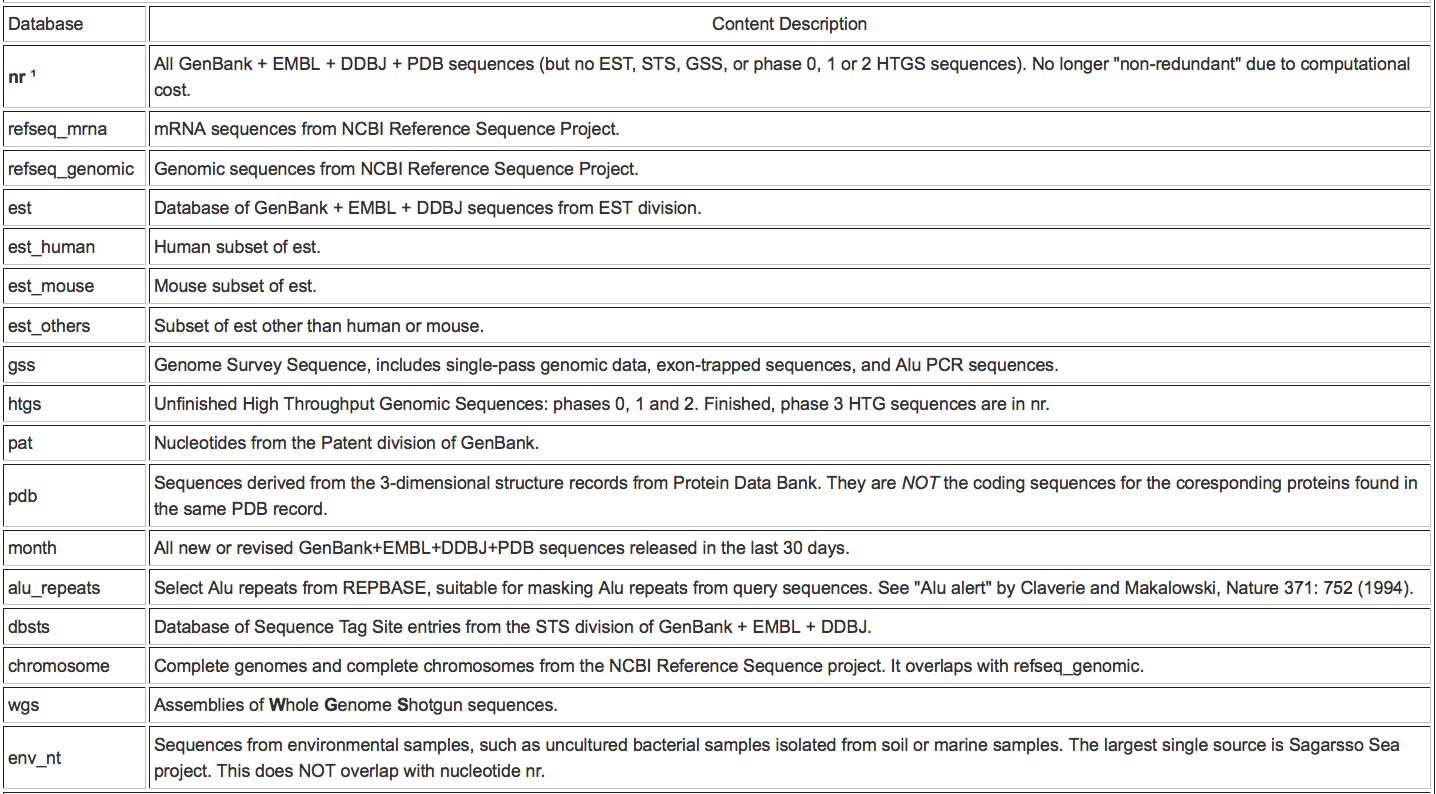 Usare BLAST	database di seq. proteiche
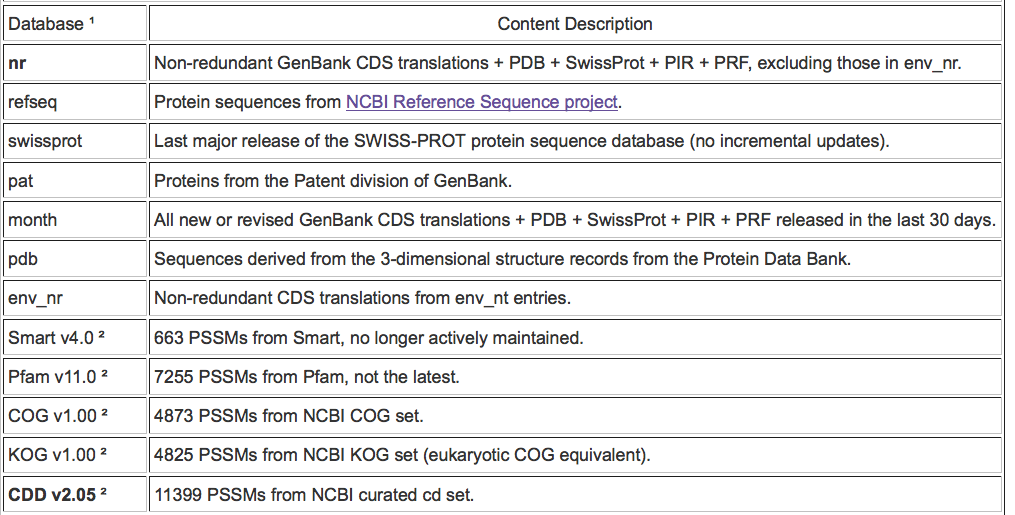 Usare BLAST 		
PROGRAMMI
  
Blastn	 Nucleotide query - Nucleotide db 
Blastp 	 Protein query - Protein db 
Translating BLAST attraverso la traduzione concettuale della query sequence o dei database permette di comparare una sequenza nucleotidica con database di proteine o viceversa.
	Translated query - Protein db 	 blastx 
	Protein query - Translated db 	 tblastn 
	Translated query - Translated db tblastx
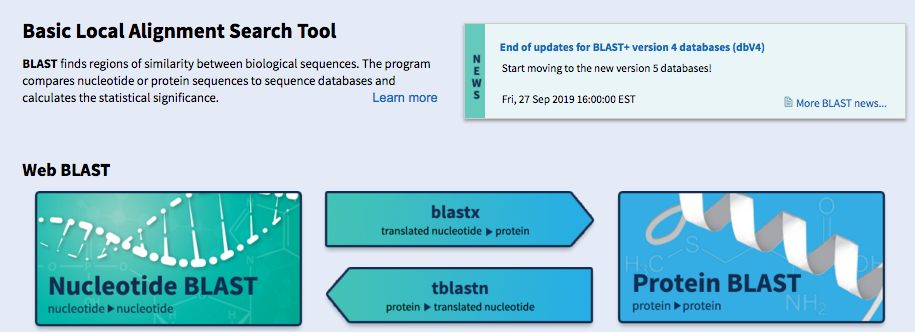 WWW BLAST
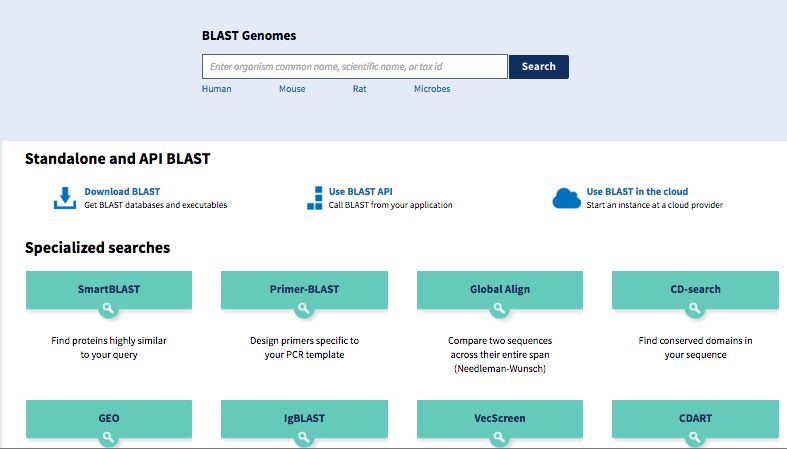 http://blast.ncbi.nlm.nih.gov
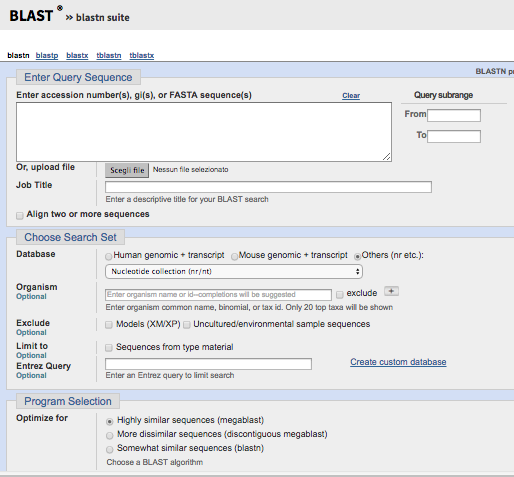 WWW Blast: Risultati
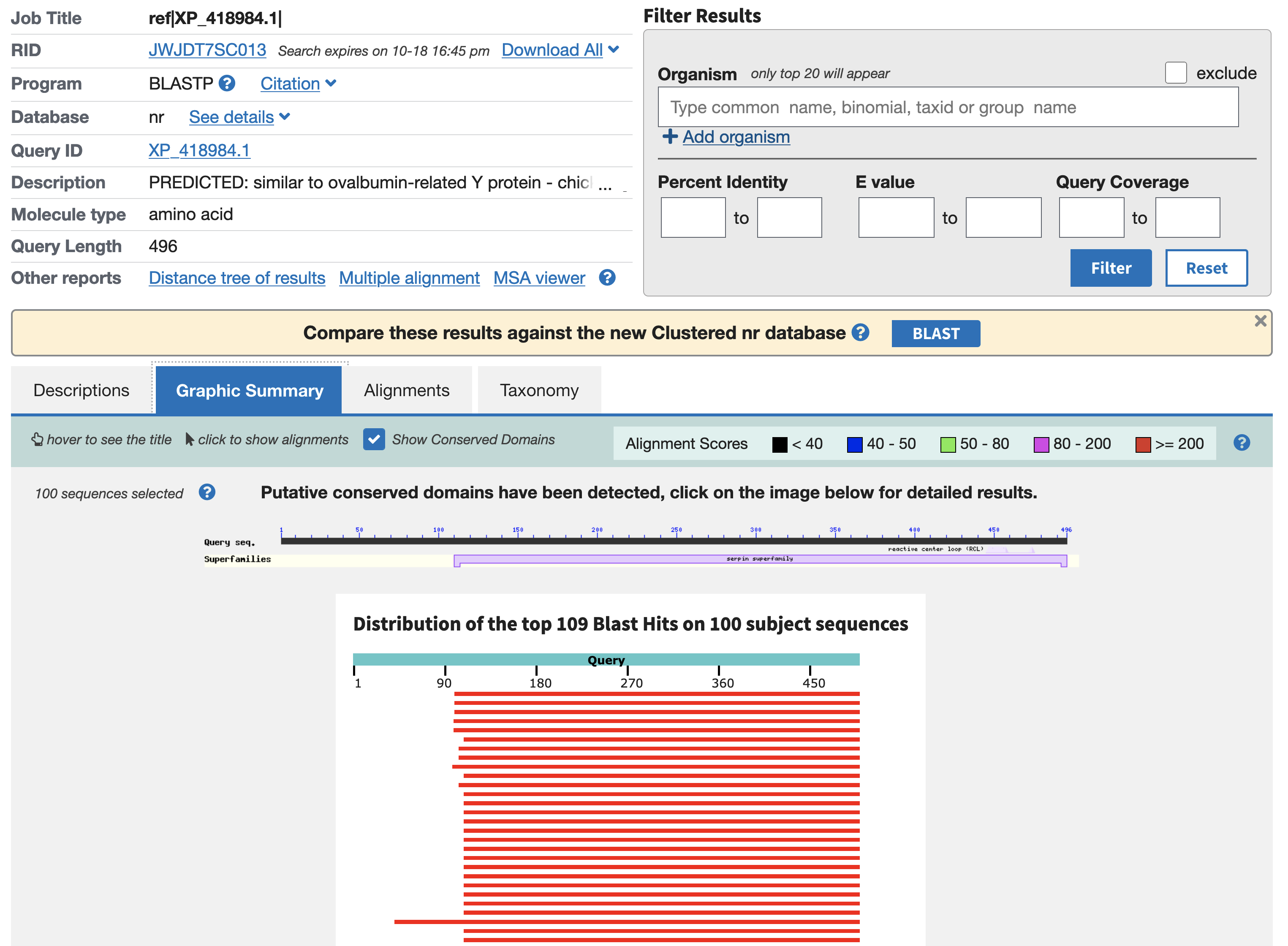 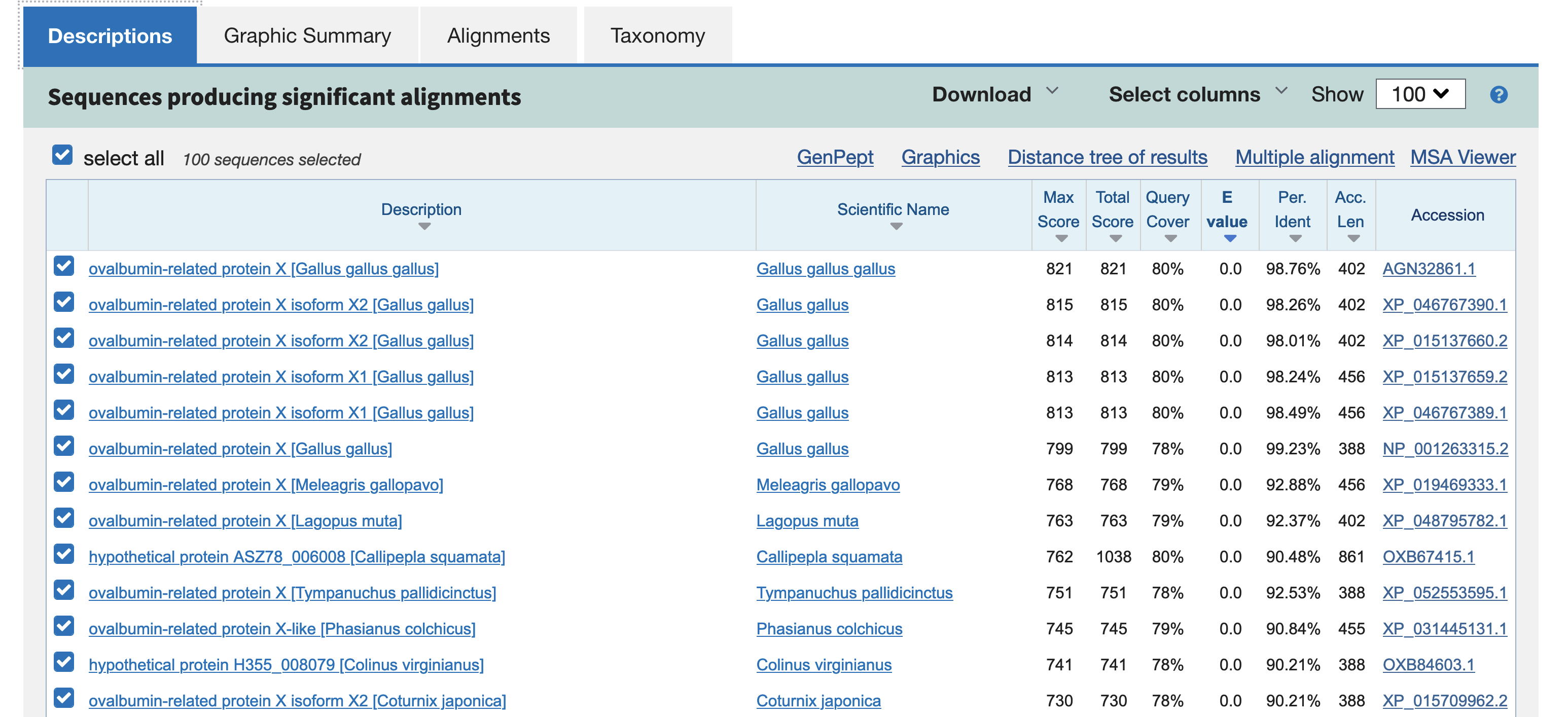 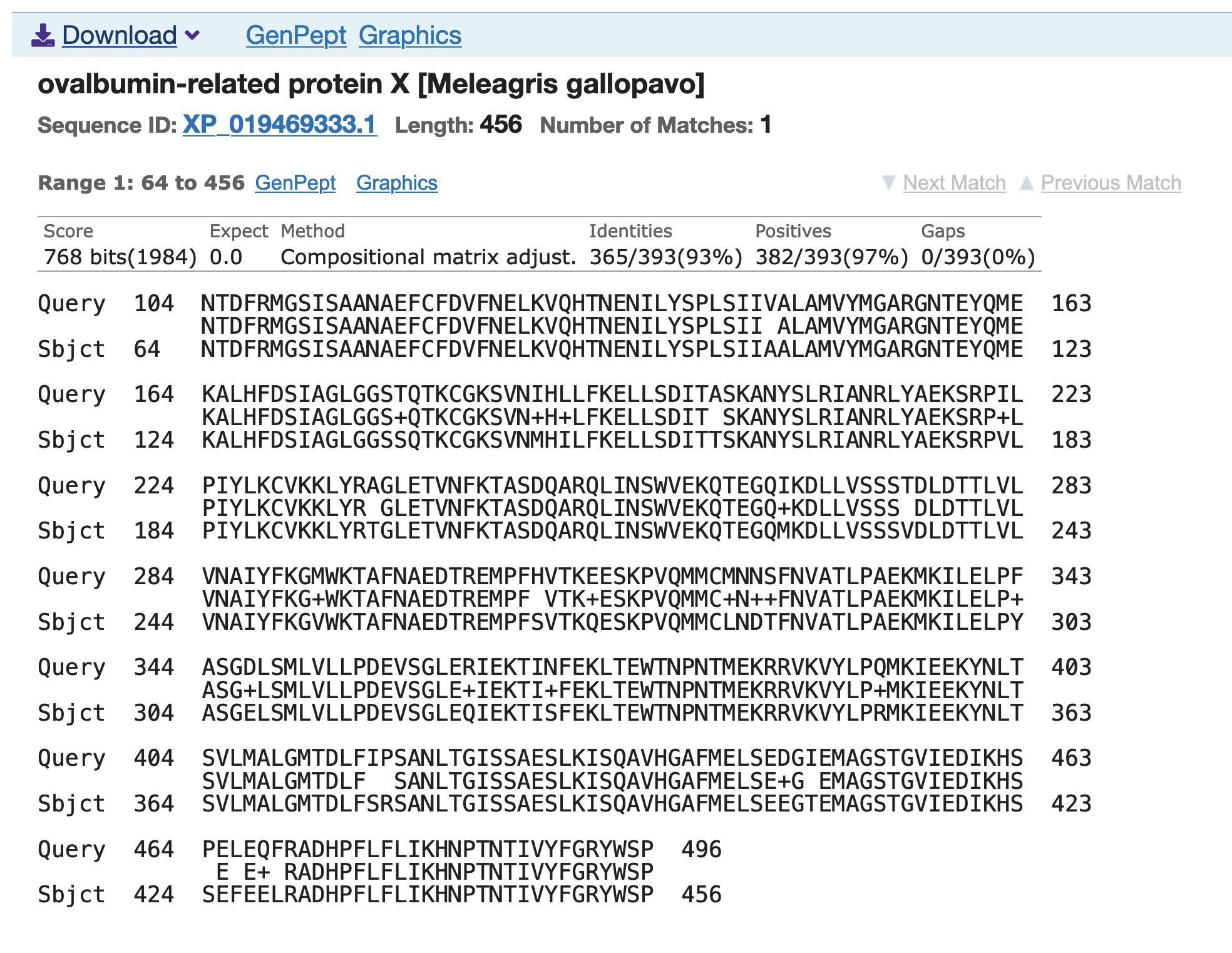 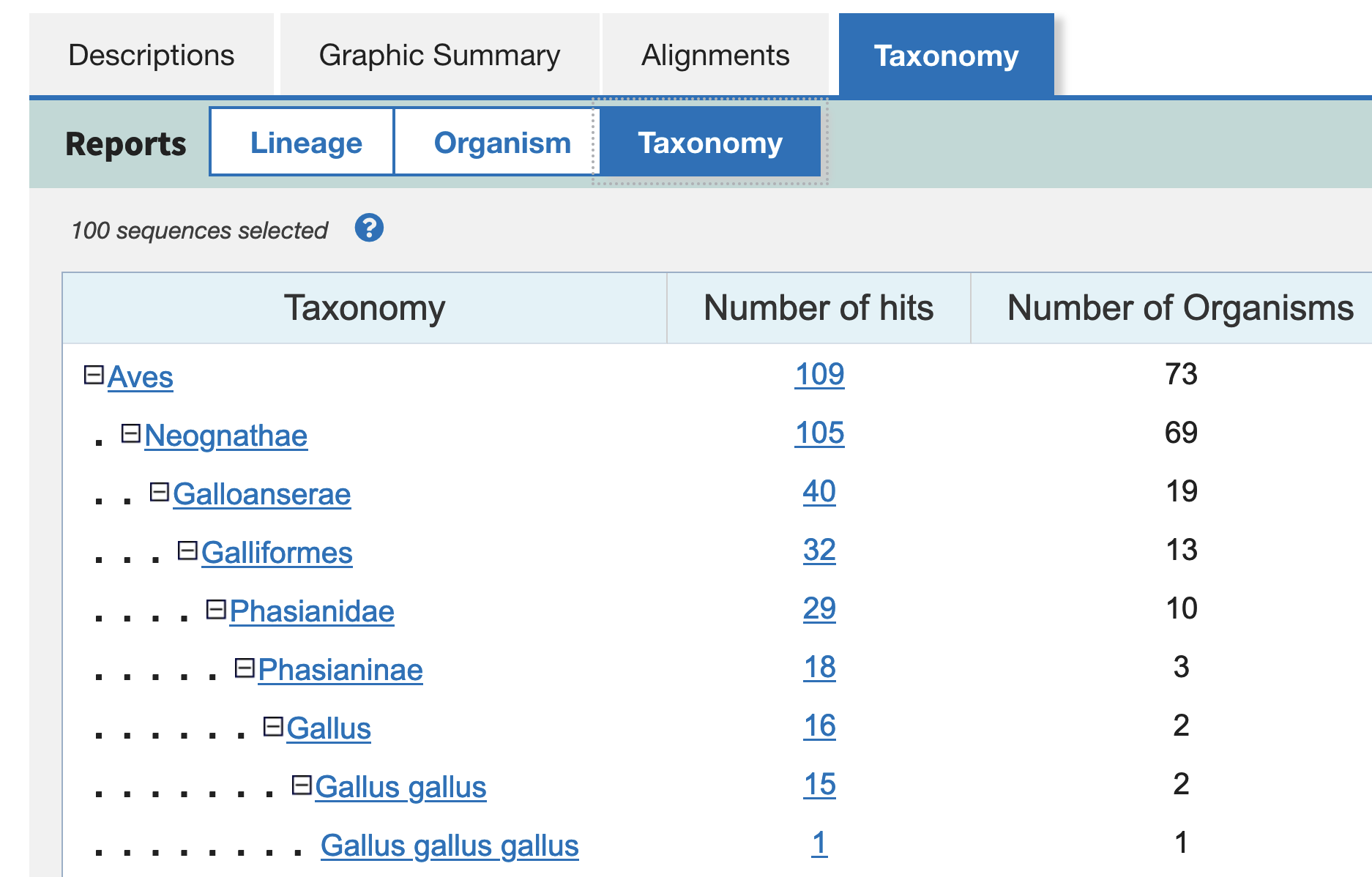 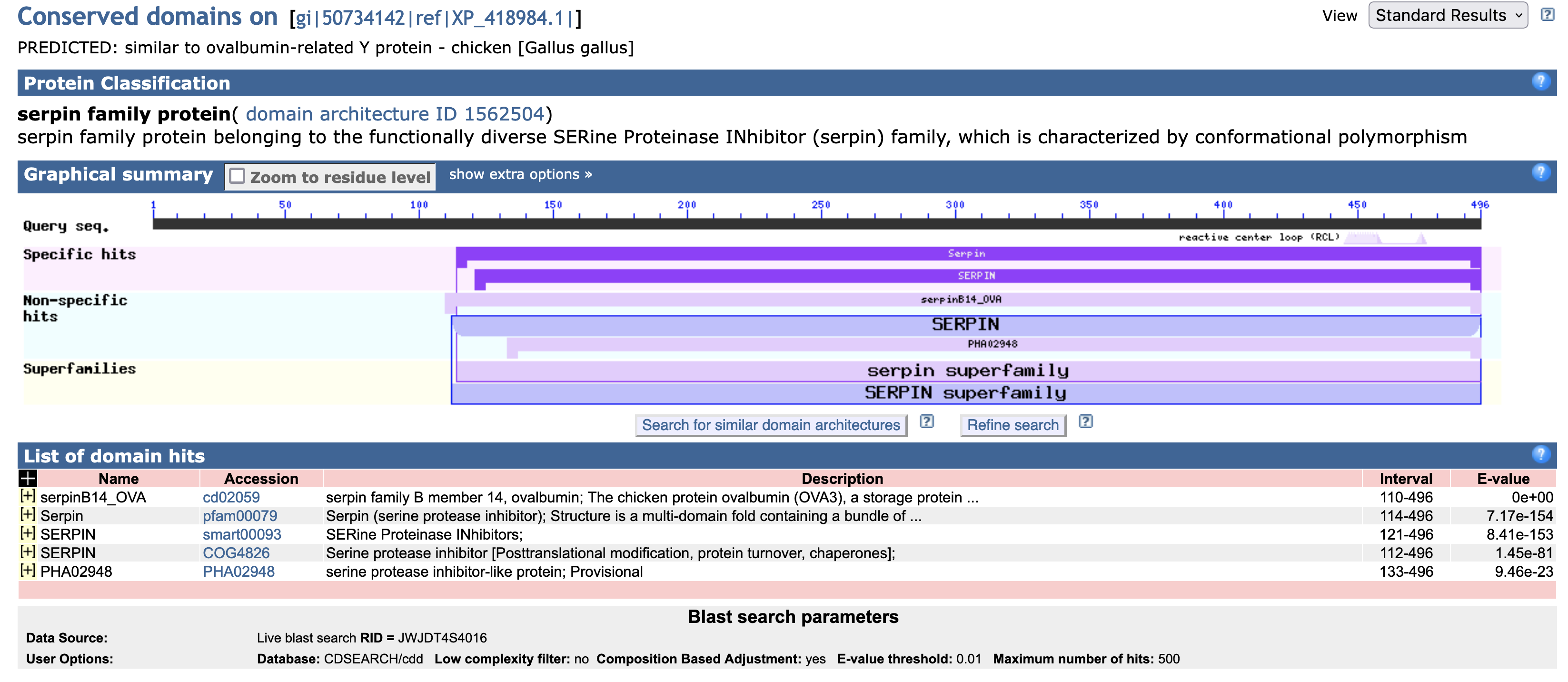 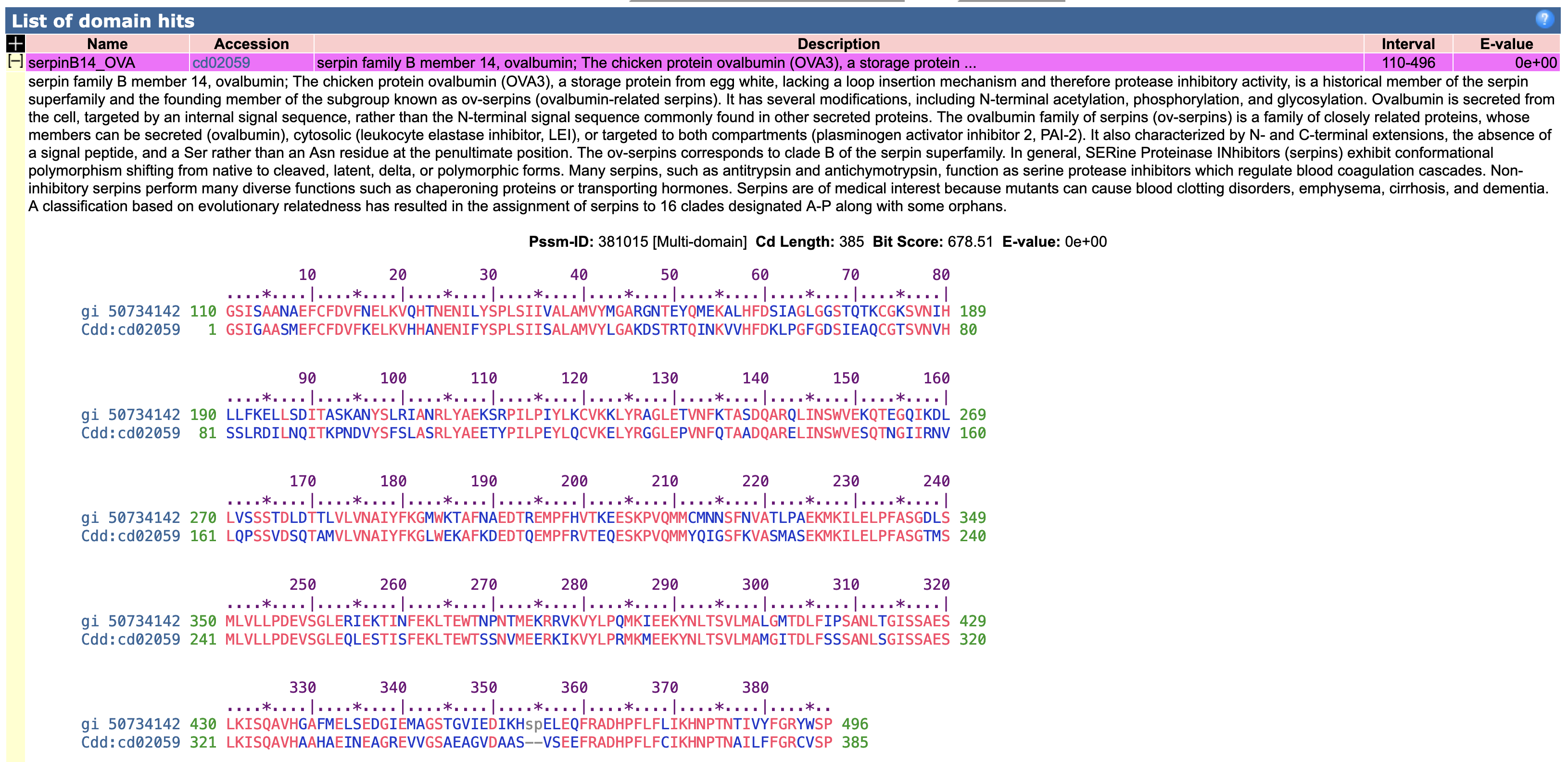 MEGABLAST 
usa un algoritmo greedy (ingordo) veloce ed ottimizzato per comparare sequenze che differiscono poco (large word size, optimised drop-off, non affine gapping parameters * …)
Scopo  identificazione

Search for short nearly exact matches 
blastn con parametri scelti in modo da ottimizzare la ricerca di matches quasi esatti e brevi. Questi si trovano spesso per caso, percio’ utilizza alto E-value (meno stringente), piccola dimensione della parola (7) e filtering
Scopo  ricerca primer

* E.g. GOP=0
[Speaker Notes: An affine gap penalty encourages the extension of gaps rather than the introduction of new gaps.
Non affine = permissive for gap opening]
Protein BLAST options
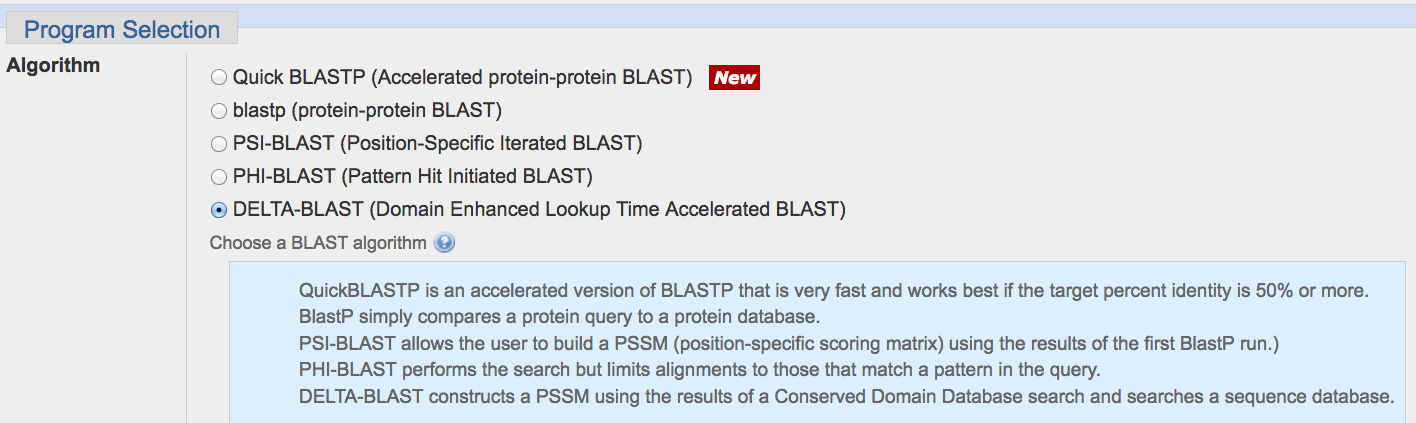 [Speaker Notes: Popular sequence alignment algorithms, such as BLAST [1] or FASTA [2], use substitution score matrices to measure similarity between two amino acid or nucleotide sequences. In a 20 × 20 protein substitution matrix, each element sij is a score derived from the probability that, in homologous sequences, amino acids i and j descend from a common ancestor. Sequence similarity searches generally perform better at detecting distantly related homologs when they use either matrices specialized for particular protein classes [3-11], or position-specific score matrices (PSSMs)]
PSI-BLAST 	position-specific iterated blast
Find members of a protein family or build a custom position-specific score matrix (PSSM)
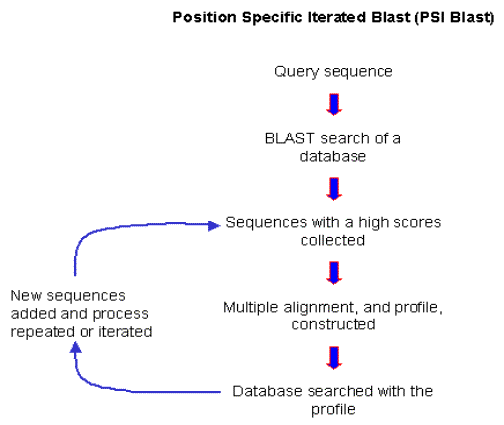 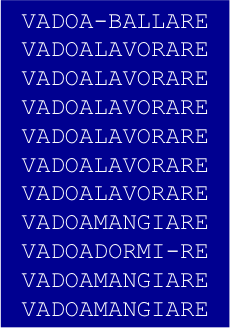 Multiple alignment









SEQUENCE LOGO
R 6/11
I 4/11
L 1/11
V 11/11
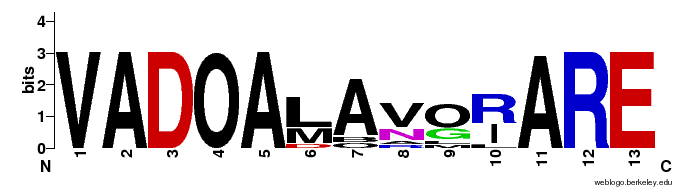 Position-specific Score Matrix (PSSM)
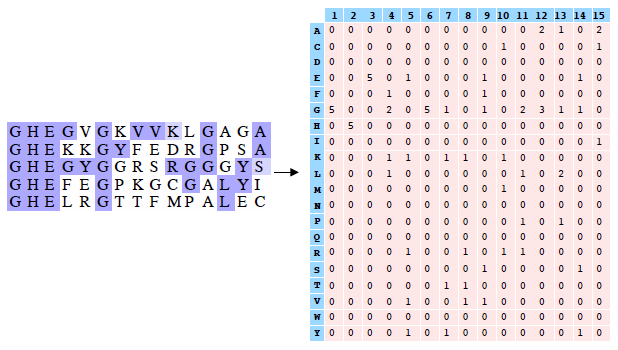 A PSSM is constructed from a multiple sequence alignment (MSA) of related proteins

A PSSM associated with a sequence of length l  is an l × 20 matrix, 
	where element sij is derived from the probability that related sequences have amino acid j at PSSM position i

It models the amino acid substitutions particular to a specific protein family and sequence position
Multiple alignment

 position-specific score matrix
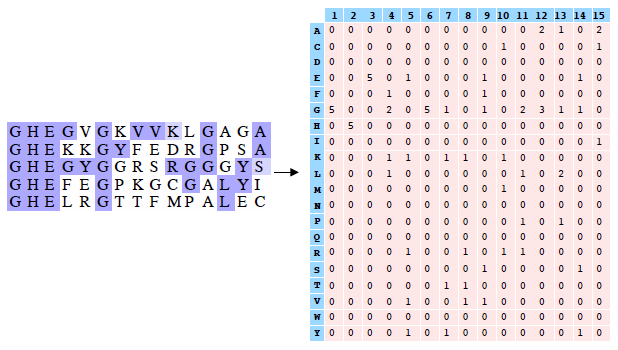 Position-specific Score Matrix (PSSM)
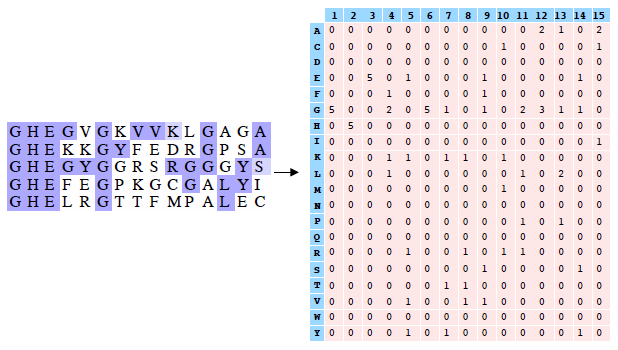 Multiple alignment

 position-specific score matrix
Using pseudocounts to  avoid excessive specificity of the PSSM
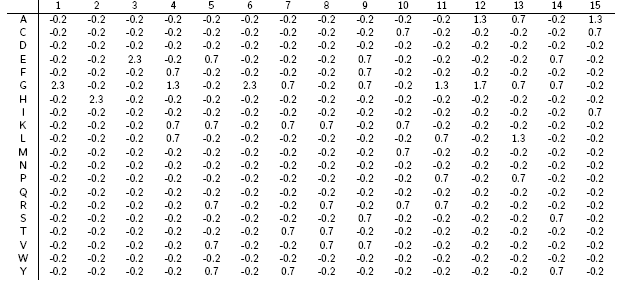 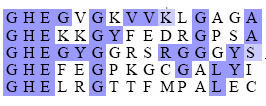 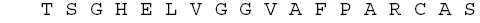 Si allinea?
Comparo la nuova sequenza con il profilo
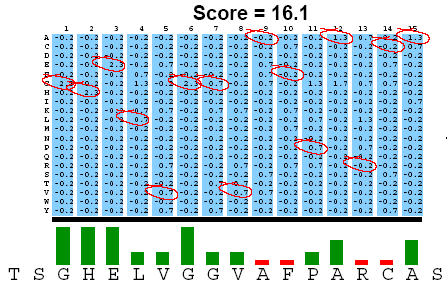 Example query:






Standard BLASTP search would produce about 9 hits with low expect values. 
PSI-BLAST search produces >200 hits after 3 or 4 iterations.
PSI Blast finds distantly related protein
It increases the sensitivity of a database search by detecting homologous matches with relatively low sequence identity
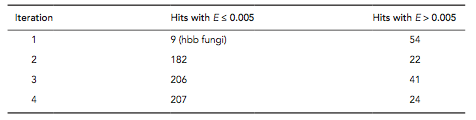 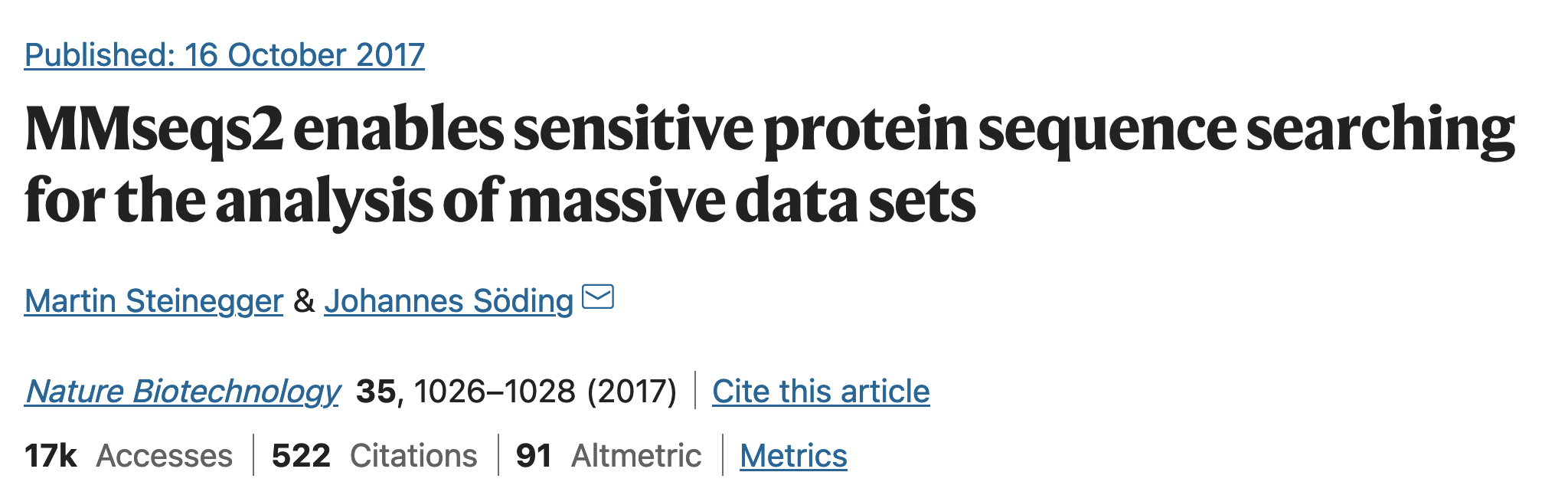 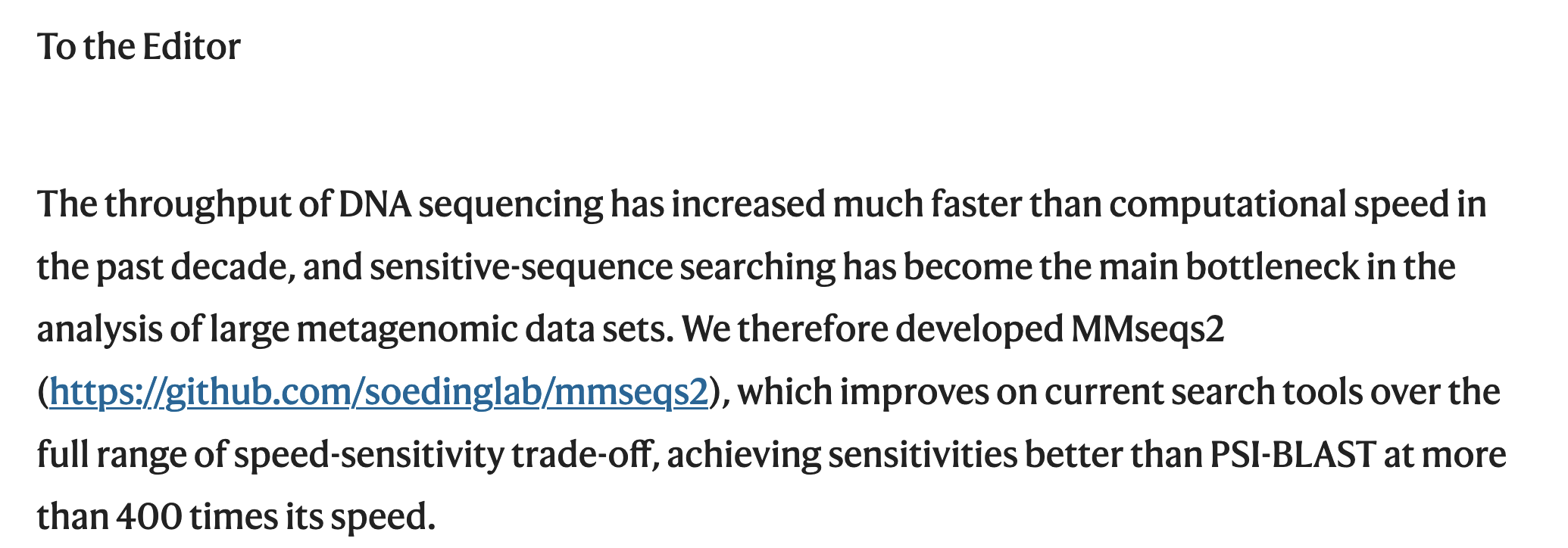 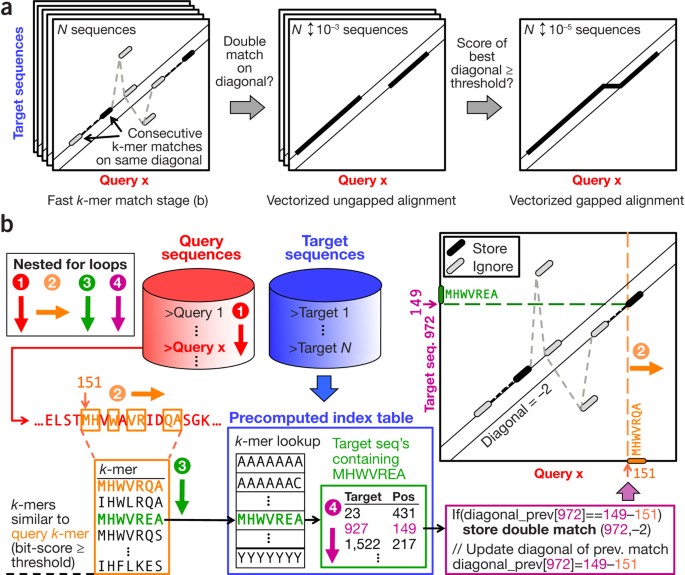 DELTA-BLAST (Domain Enhanced Lookup Time Accelerated BLAST)	
PSI-BLAST creates multiple alignments and position-specific scoring matrices (PSSMs).

DELTA-BLAST searches a query against a library of pre-computed PSSMs. 
DELTA-BLAST, for its PSSMs, employs a subset of NCBI’s Conserved Domain Database (CDD; curated domain models that are refined using protein 3D structures, or models constructed from clusters of related sequences with unknown structure)
DELTA-BLAST searches CDD with the supplied query, uses aligned domains to compute a PSSM and searches a sequence database with this PSSM.

Most queries do match a PSSM; if not the search proceeds in a PSI-BLAST-like manner
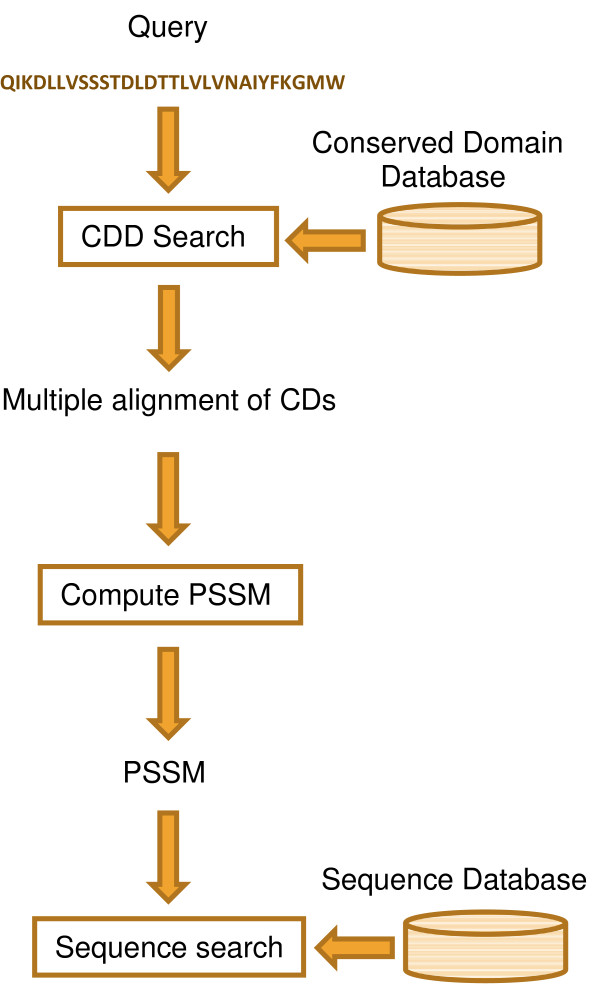 [Speaker Notes: Popular sequence alignment algorithms, such as BLAST [1] or FASTA [2], use substitution score matrices to measure similarity between two amino acid or nucleotide sequences. In a 20 × 20 protein substitution matrix, each element sij is a score derived from the probability that, in homologous sequences, amino acids i and j descend from a common ancestor. Sequence similarity searches generally perform better at detecting distantly related homologs when they use either matrices specialized for particular protein classes [3-11], or position-specific score matrices (PSSMs)]
PHI-BLAST (Pattern Hit Initiated Blast)	
Find proteins similar to the query around a given pattern
PHI-blast enforces the presence of a motif in addition to the usual PSI-blast criteria

It uses regular expression 

W-x(9,11)-[VFY]-[FYW]-x(6,7)-[GSTNE]-[GSTQCR]-[FYW]  

This means a W followed by 9 to 11 of anything, followed by one of the residues V, F, or Y, etc.